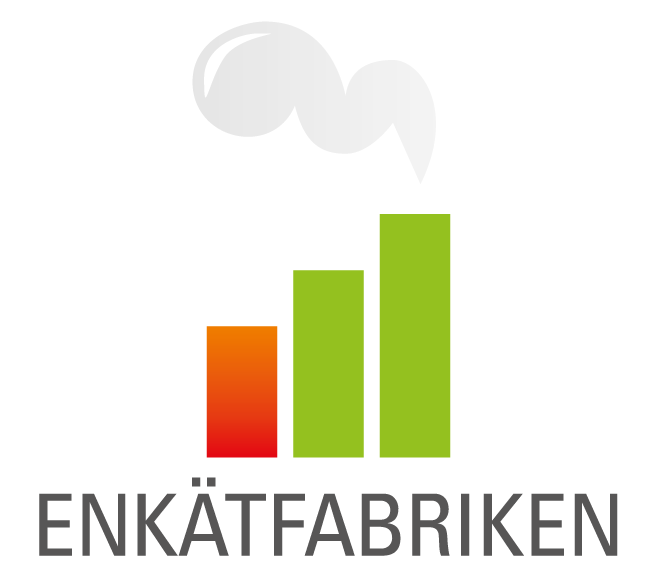 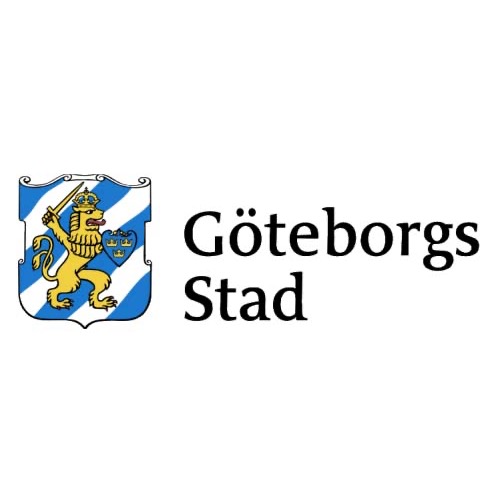 Vårdnadshavare
Göteborg
Vårdnadshavare: Göteborg
Bakgrund
Undersökningen har hanterats av analysföretaget Enkätfabriken på uppdrag av förvaltningen för funktionsstöd i Göteborgs stad.
 
Denna rapport gäller: Vårdnadshavare
Tillvägagångssätt
Undersökningen genomförs huvudsakligen genom en webbenkät med unika inloggningskoder för varje brukare. Det innebär att en brukare enbart kan svara på respektive enkät en gång, vilket är en förutsättning för att resultat och svarsfrekvens ska vara korrekt. Varje enhet har fått en uppsättning unika koder som de sedan distribuerat till brukarna på den aktuella enheten.
Svarsfrekvens
Vårdnadshavarna som ingick i målgruppen för enkäten var 682. Totalt sett har 142 svar inkommit. Det innebär att svarsfrekvensen är 21 procent. Resultat visas inte för frågor med färre än fem svar. En låg svarsfrekvens eller ett litet antal deltagare i undersökningen innebär att resultaten ska tolkas med försiktighet.

Observera att om brukaren är beviljad mer än en insats fick vårdnadshavarna svara på frågor om varje insats. Det innebär att det redovisade antalet svar för respektive fråga ibland kan överstiga 142.
2
Vårdnadshavare: Göteborg
Resultatredovisning
I beräkningen av resultaten exkluderas svarsalternativen ”vet inte/vill inte svara” så att resultatet summerar till hundra procent utan alternativen ”vet inte/vill inte svara”. För att visa hur stor andel som svarat ”vet inte/vill inte svara” på en fråga, redovisas även den informationen i en separat tabell. 

Resultat visas inte för frågor med färre än fem svar.
Avrundningar
När ni tar del av resultatet är det viktigt att känna till att det förekommer avrundningar i redovisningen. Det kan göra att det framstår som att resultatet summerar till något mer eller mindre än 100 procent för en fråga, även om så inte är fallet. Om exempelvis 50,5 procent svarat ett alternativ, och 49,5 svarat ett annat, innebär avrundningarna att det kommer att redovisas som 51 respektive 50 procent. Detta är dock inget fel, utan en effekt av avrundningar.
Redovisning av kön
Av anonymitetsskäl redovisas resultat uppdelat på kön om det finns minst fem svar från såväl män som kvinnor. Om könsuppdelade resultat saknas i en rapport, beror det på att det inte finns tillräckligt många svar i någon av grupperna. För att ytterligare värna om anonymiteten, anges inte antalet svar vid redovisningar uppdelade på kön, utan endast andelar.
3
Resultat
Vårdnadshavare: Göteborg
Är du? Resultat för 2024
5
Antal svar exkl. Vill inte svara 2024: 140
Vårdnadshavare: Göteborg
Är ditt barn? Resultat för 2024
6
Antal svar 2024: 140
Könsresultat visas exklusive de som svarat "Annat" eller "Vill inte svara".
Vårdnadshavare: Göteborg
Vilken eller vilka insatser är ditt barn beviljat? Resultat för 2024
7
Antal svar 2024: 142
Vårdnadshavare: Göteborg
Upplever du att ditt barn får vara med och bestämma saker som är viktiga för hen? Resultat för 2024
8
Antal svar 2024: 154
Vårdnadshavare: Göteborg
Upplever du att ditt barn får vara med och bestämma saker som är viktiga för hen?
9
Vårdnadshavare: Göteborg
Upplever du att ditt barn får den hjälp/stöd hen vill ha? Resultat för 2024
10
Antal svar 2024: 154
Vårdnadshavare: Göteborg
Upplever du att ditt barn får den hjälp/stöd hen vill ha?
11
Vårdnadshavare: Göteborg
Upplever du att personalen bryr sig om ditt barn? Resultat för 2024
12
Antal svar 2024: 154
Vårdnadshavare: Göteborg
Upplever du att personalen bryr sig om ditt barn?
13
Vårdnadshavare: Göteborg
Upplever du att personalen kommunicerar med ditt barn så att hen förstår vad de menar? Resultat för 2024
14
Antal svar 2024: 154
Vårdnadshavare: Göteborg
Upplever du att personalen kommunicerar med ditt barn så att hen förstår vad de menar?
15
Vårdnadshavare: Göteborg
Upplever du att personalen förstår vad ditt barn kommunicerar? Resultat för 2024
16
Antal svar 2024: 154
Vårdnadshavare: Göteborg
Upplever du att personalen förstår vad ditt barn kommunicerar?
17
Vårdnadshavare: Göteborg
Upplever du att ditt barn känner sig tryggt med personalen? Resultat för 2024
18
Antal svar 2024: 154
Vårdnadshavare: Göteborg
Upplever du att ditt barn känner sig tryggt med personalen?
19
Vårdnadshavare: Göteborg
Upplever du att ditt barn är rädd för någon/något? Resultat för 2024
20
Antal svar 2024: 154
Vårdnadshavare: Göteborg
Upplever du att ditt barn är rädd för någon/något?
21
Vårdnadshavare: Göteborg
Upplever du att ditt barn vet vem hen ska kommunicera med om något inte är bra? Resultat för 2024
22
Antal svar 2024: 152
Vårdnadshavare: Göteborg
Upplever du att ditt barn vet vem hen ska kommunicera med om något inte är bra?
23
Vårdnadshavare: Göteborg
Upplever du att ditt barn trivs? Resultat för 2024
24
Antal svar 2024: 154
Vårdnadshavare: Göteborg
Upplever du att ditt barn trivs?
25
Vårdnadshavare: Göteborg
Upplever du att ditt barn tycker att personalen är snälla? Resultat för 2024
26
Antal svar 2024: 154
Vårdnadshavare: Göteborg
Upplever du att ditt barn tycker att personalen är snälla?
27
Vårdnadshavare: Göteborg
Om du har förslag och önskemål kring utförandet av insatsen upplever du att dessa tas tillvara på av verksamheten? Resultat för 2024
28
Antal svar 2024: 152
Vårdnadshavare: Göteborg
Om du har förslag och önskemål kring utförandet av insatsen upplever du att dessa tas tillvara på av verksamheten?
29
Vårdnadshavare: Göteborg
Känner du dig trygg med personalen? Resultat för 2024
30
Antal svar 2024: 153
Vårdnadshavare: Göteborg
Känner du dig trygg med personalen?
31
Vårdnadshavare: Göteborg
Vet du vem du som vårdnadshavare ska prata med om något inte är bra? Resultat för 2024
32
Antal svar 2024: 154
Vårdnadshavare: Göteborg
Vet du vem du som vårdnadshavare ska prata med om något inte är bra?
33
Vårdnadshavare: Göteborg
Hur nöjd är du som helhet? Resultat för 2024
34
Antal svar exkl. Vet inte 2024: 151
Vårdnadshavare: Göteborg
Hur nöjd är du som helhet?
35